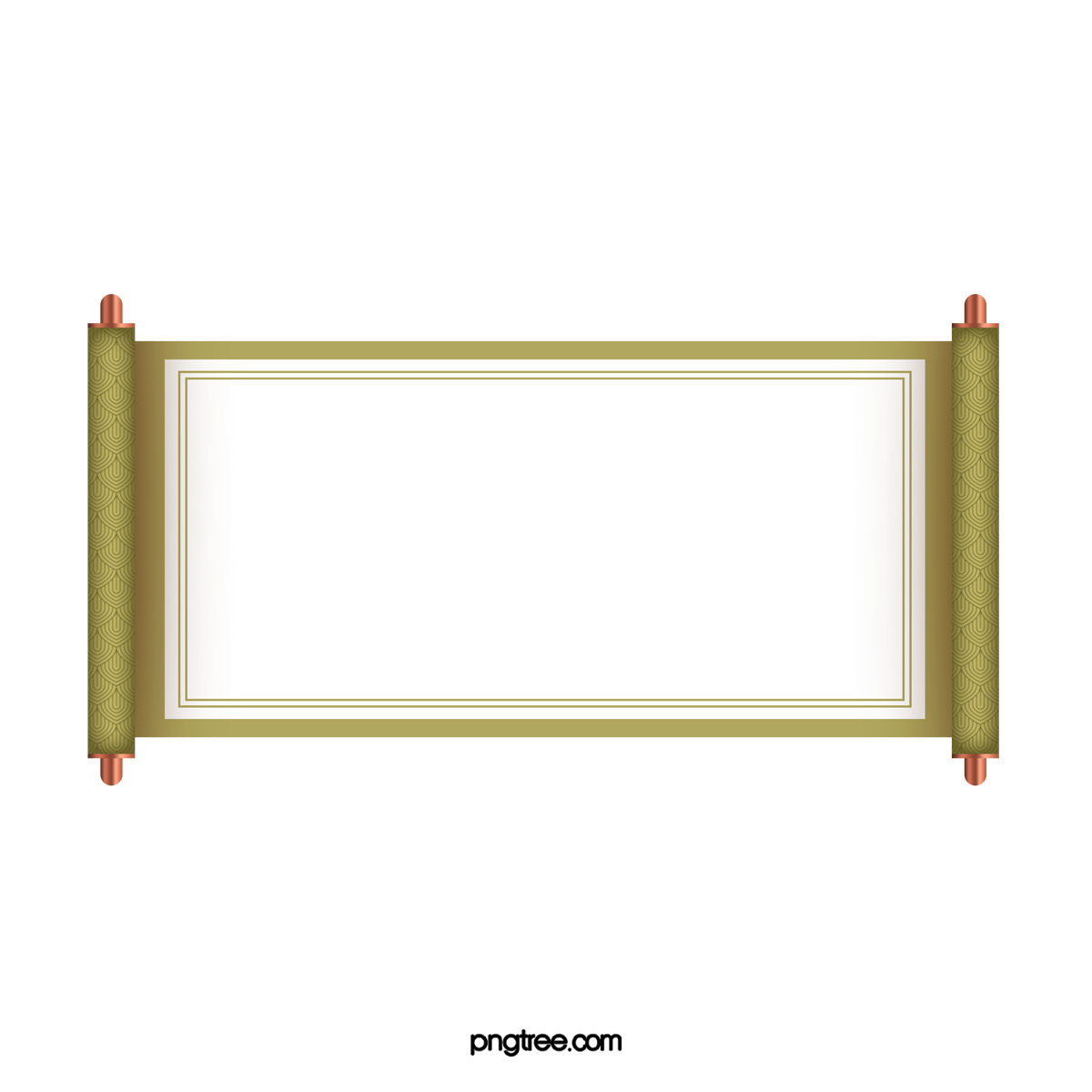 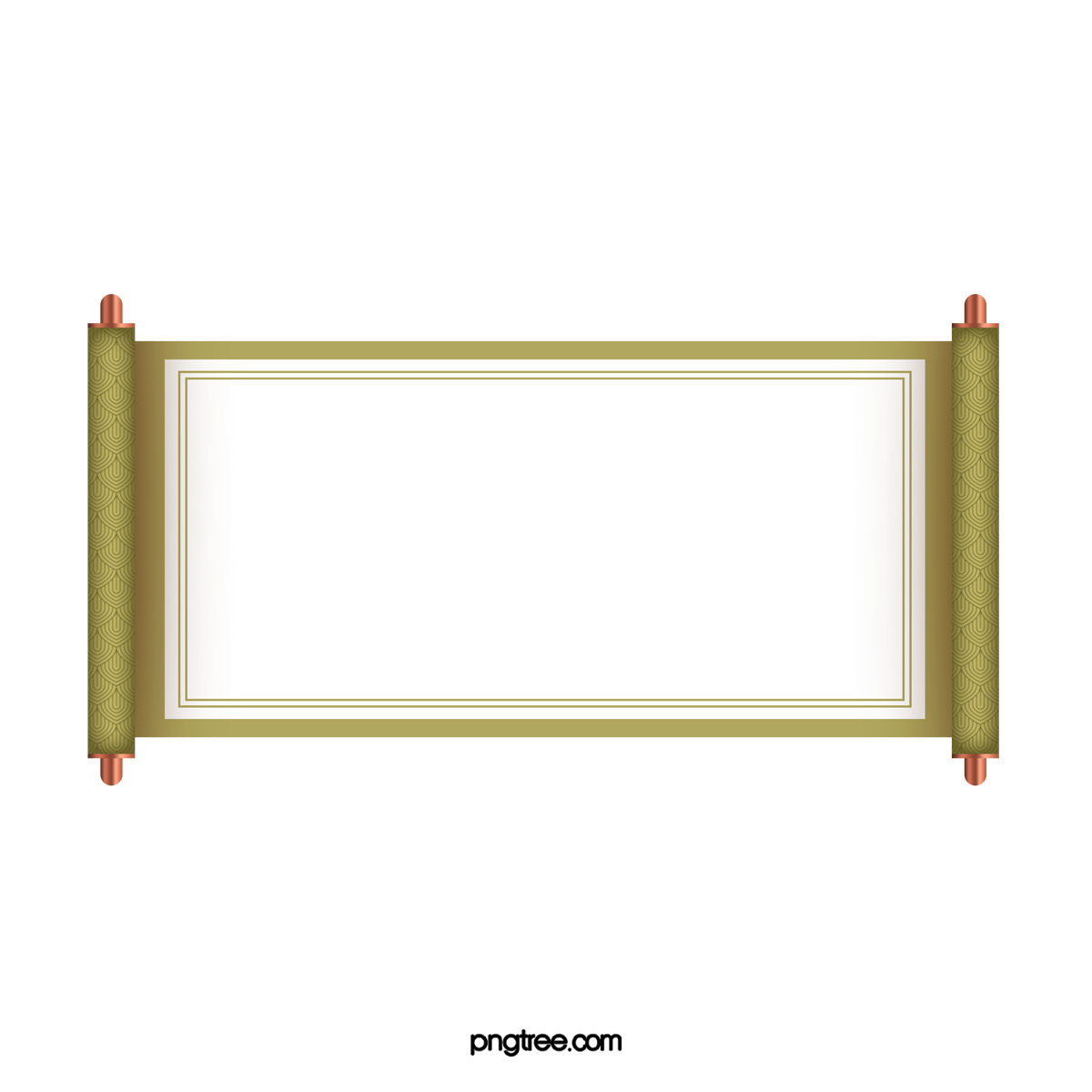 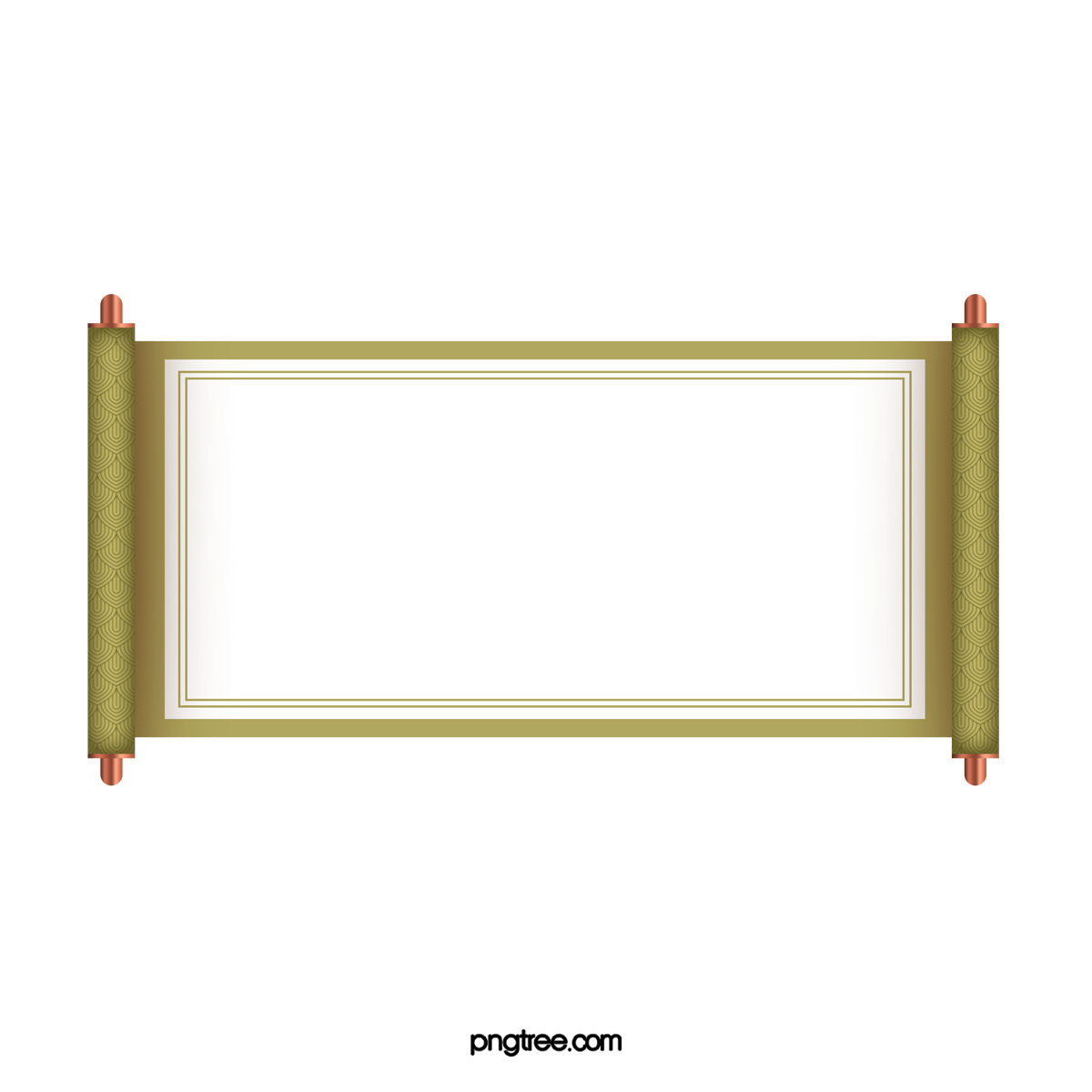 TRÒ CHƠI
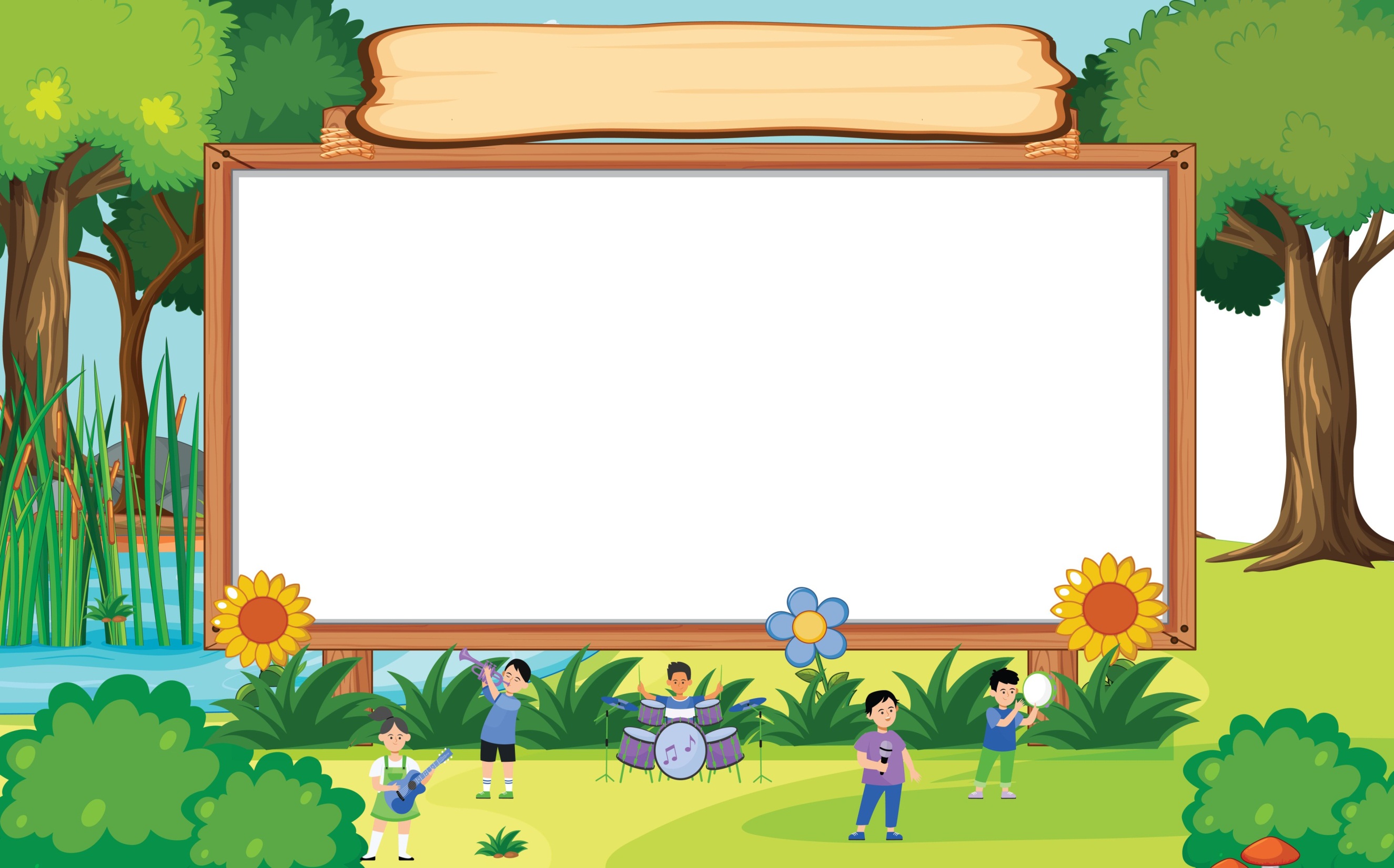 Ô CHỮ VUI NHỘN
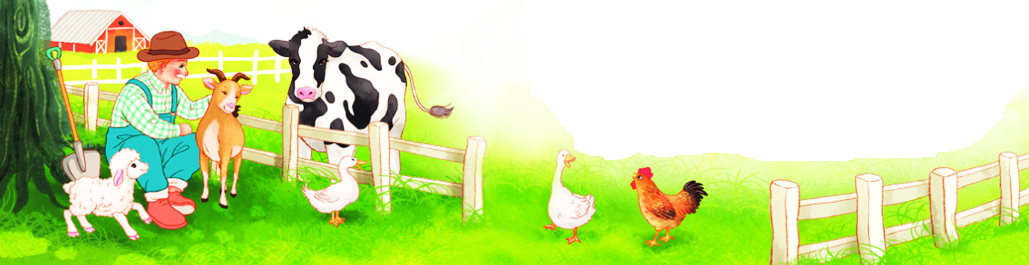